МУНИЦИПАЛЬНОЕ КАЗЁННОЕ ДОШКОЛЬНОЕ ОБРАЗОВАТЕЛЬНОЕ УЧРЕЖДЕНИЕ «ДЕТСКИЙ САД «СВЕТЛЯЧОК»
«Развитие связной речи через театрализованную деятельность 
у детей дошкольного возраста»
                                                        

 
                                                          Подготовила:  
                                                             учитель-логопед Каляан Н.В.

с. Мильково
2017 г.
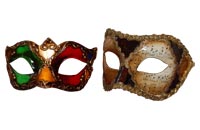 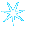 Цель
Активизация и совершенствование всех сторон и видов речи посредством воспитательных и обучающих возможностей театрализованной деятельности. Совершенствование словаря, звуковой культуры, умения думать, анализировать, обобщать. Изъясняться ясно и чётко, образно, используя вербальные и невероятные средства. Воспитать привычку к яркой образной речи, умению выступать перед публикой, т.е. сформировать опыт социальных навыков.
Актуальность
Театрализованная деятельность – это самый распространённый вид детского творчества. Она близка и понятна ребёнку, глубоко лежит в его природе и находит своё отстранение стихийно, потому что связана с игрой. 

 Всякую свою выдумку, впечатления из окружающей жизни ребёнку хочется выложить в живые образы и действия. Входя в образ, он играет любые роли, стараясь подражать тому, что видит и что его заинтересовало, и, получая огромное эмоциональное наслаждение.
Речь – одна из важнейших линий развития ребенка. Благодаря родному языку малыш входит в наш мир, получает широкие возможности общения с другими людьми. Речь помогает понять друг друга, формирует взгляды и убеждения, а также играет огромную роль в познании окружающего мира.
     Речь ребенка выполняет три функции связи его с внешним миром: коммуникативную, познавательную, регулирующую.
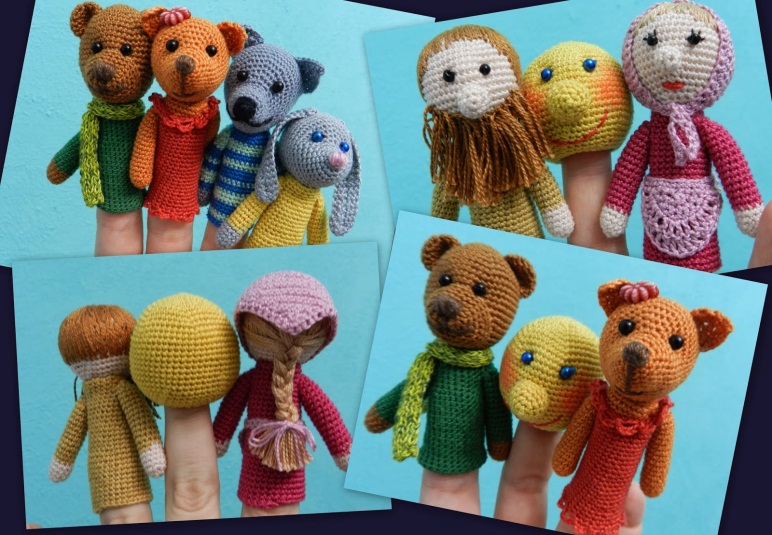 Период с 3-х до 7 лет - это период усвоения грамматической системы русского языка, развитие связной речи. В это время совершенствуется грамматическая структура и звуковая сторона речи, создаются предпосылки для обогащения словаря.

    Таким образом, процесс развития речи ребенка дошкольного возраста – процесс сложный и многоплановый и для успешной его реализации необходима совокупность всех компонентов, которые влияют на качество и содержательную сторону речи. Одним из таких средств является театрализованная деятельность.
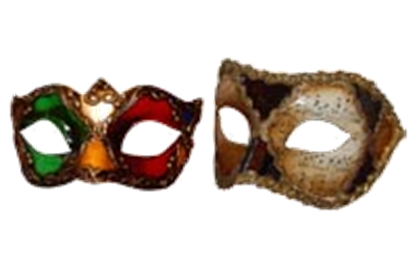 В дошкольном детстве необходимо развивать диалогическую форму речи, а затем и монологическую. На протяжении всего дошкольного детства необходимо развивать у детей умение строить диалог (спрашивать, отвечать, объяснять, возражать, подавать реплику). Диалог является формой непосредственного общения. Это одна из форм связной речи, в которой в отличие от монолога происходит чередование реплик двух или нескольких говорящих.
Содержание диалога раскрывается не только в репликах, но и в паузах, жестах, мимике, интонации. Основная цель работы по развитию диалогической речи у детей дошкольного возраста состоит в том, чтобы научить их пользоваться диалогом как формой общения. 
Общение – основное условие развития ребёнка, важнейший фактор личности, один из главных видов деятельности человека, устремлённый на познание и оценку других людей. К концу дошкольного детства изменяется содержание общения, его мотивы, коммуникативные навыки и умения.
Задачи работы по обучению диалогу: 

содействовать развитию умений понимать разнообразные инициативные обращения (сообщения, вопросы, побуждения) и реагировать на них в соответствии с функциональной задачей общения:
выражать в социально принятых формах отношение к полученной информации, отвечать на вопросы и реагировать на побуждения в соответствии с установленными правилами поведения;
учить детей вступать в речевое общение различными способами: сообщать о своих впечатлениях, переживаниях и т.п.; 
задавать вопросы; 
побуждать партнера по общению к совместной деятельности, действию и пр.;
формировать у детей умения целесообразно и уместно пользоваться интонацией, мимикой, жестами;
развивать умения следовать правилам ведения диалога.
Содержание задач по развитию диалогической речи условно можно представить в виде трех блоков:
первый блок — это комплекс задач, предполагающих усвоение детьми диалогического единства «вопрос — ответ» и соответствующих этой паре реплик форм поведения;
второй блок посвящен диалогическому единству «сообщение — реакция на сообщение» и правилам, связанным с употреблением этого вида реплик;
третий блок включает задачи обучения детей репликам и речевому поведению в диалогическом единстве «побуждение — реакция на побуждение».
Правила ведения диалога: 

-соблюдать очерёдность в разговоре; 
-выслушивать собеседника, не перебивая; 
-поддерживать общую тему разговора; 
-проявлять уважение и внимание к собеседнику; 
-не говорить с полным ртом; 
-говорить спокойно, с умеренной громкостью; 
-использовать литературную лексику; 
-строить свое высказывание, чтобы не обидеть собеседника. 

Формулы речевого этикета: 
-просьба; 
-благодарность; 
-предложение; 
-извинение; 
-приглашение; 
-совет.
Театрализованная деятельность дошкольников 

– это вид художественно-творческой деятельности, в процессе которого его участники осваивают доступные средства сценического искусства и, согласно выбранной роли (актера, сценариста, художника-оформителя, зрителя и т.д.), участвуют в подготовке и разыгрывании разного вида театральных представлений, приобщаются к театральной культуре.
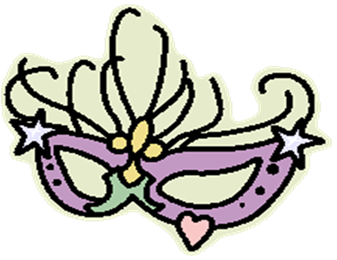 Значение театрализованной деятельности
помогает усвоению богатства родного языка, его выразительных средств
появляется живой интерес к самостоятельному познанию и размышлению 
совершенствует артикуляционный аппарат 
формируется диалогическая, эмоционально насыщенная речь
улучшается усвоение содержания произведения, логика и последовательность событий
дети получают эмоциональный подъём
способствует развитию элементов речевого общения: мимики, жестов, пантомимики, интонации, модуляции голоса 
позволяет формировать опыт социального поведения
стимулирует активную речь .
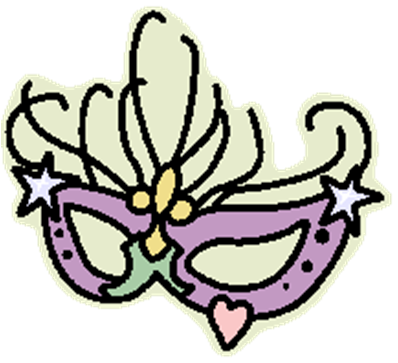 Виды театров
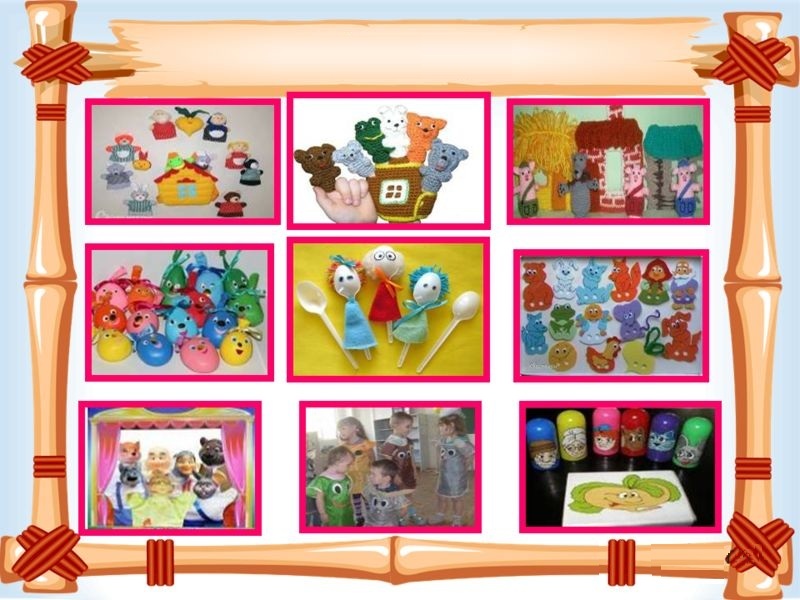 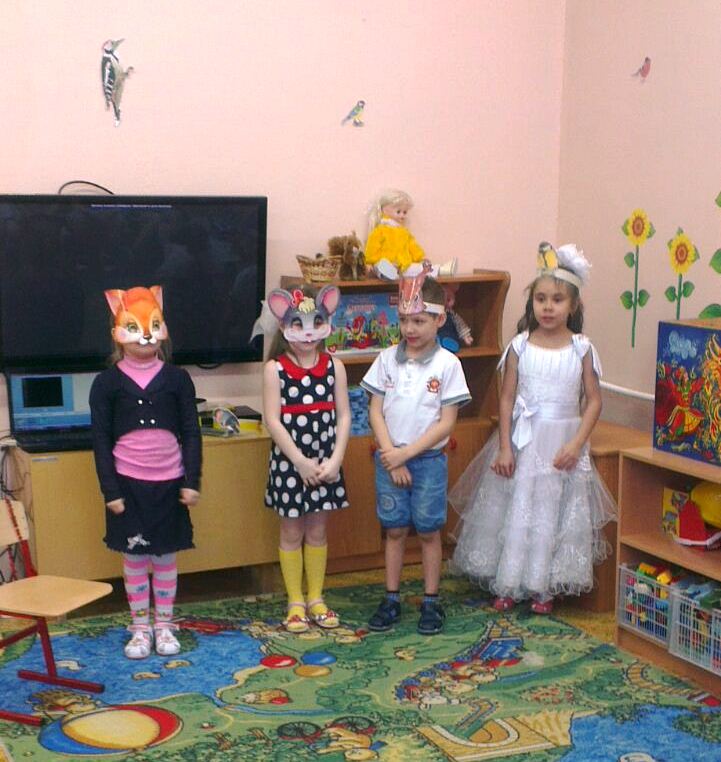 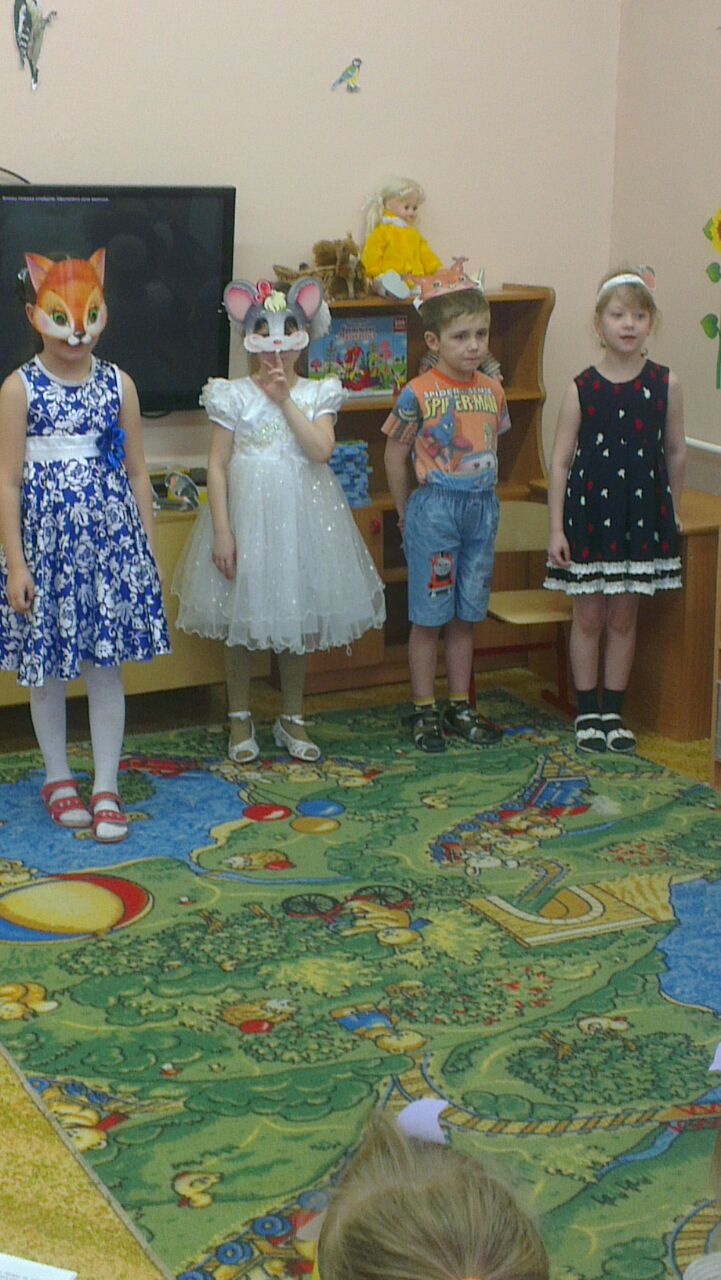 Методические рекомендации
Методическая литература
Спасибо за внимание!
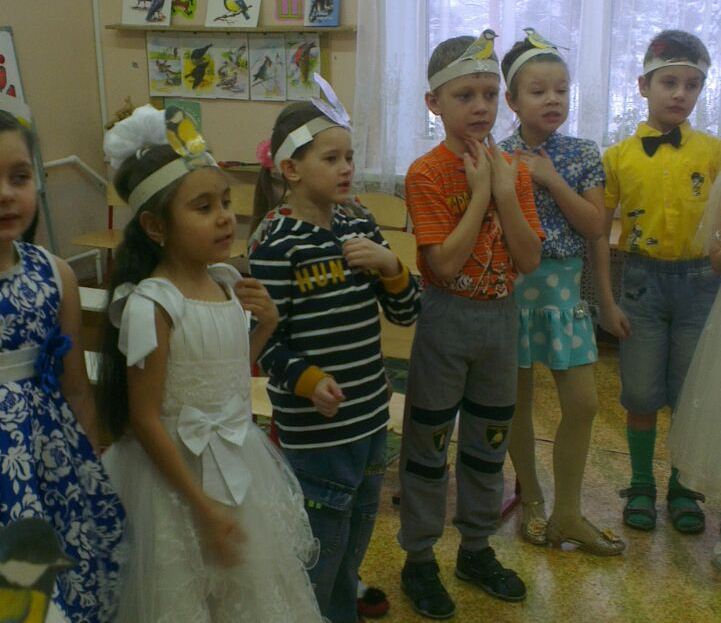